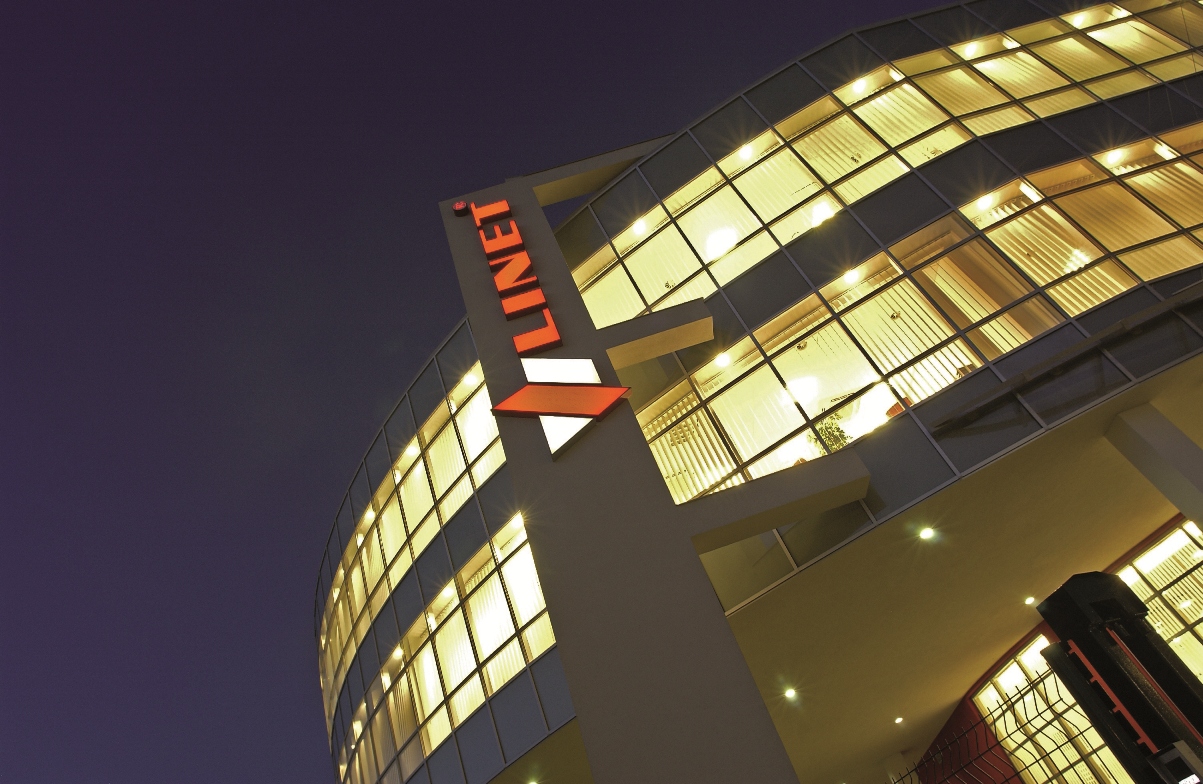 / Linet in Lithuania
[Speaker Notes: Spíkr: Dovolte mi společnost Linet Group SE stručně představit…]
/  at a glance  /
LINET Group SE
MORE THAN
1.000.000
SOLD BEDS IN COMPANY HISTORY
ONE OF THE
TOP 4
BIGGEST BRANDS
SINCE
1952
/  at a glance  /
Export to more than 100 countries worldwide
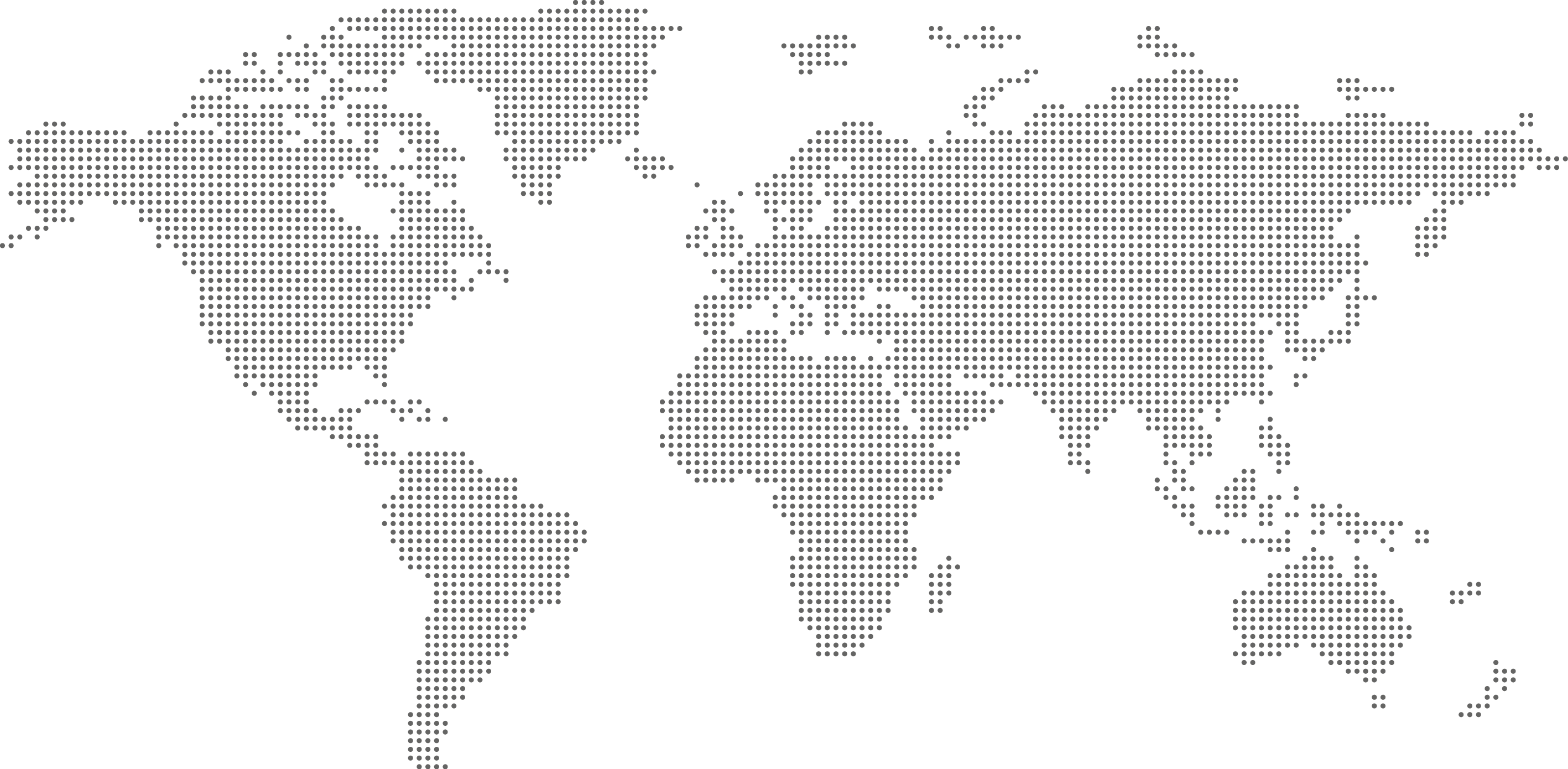 [Speaker Notes: Spíkr: …vyvážíme a jsme klientům nablízku ve více než stovce zemí po celém světe.]
Key of success
Innovations & Design
Know-how
Quality
Services
+
+
+
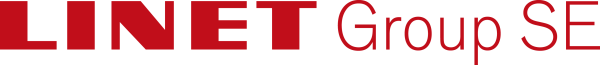 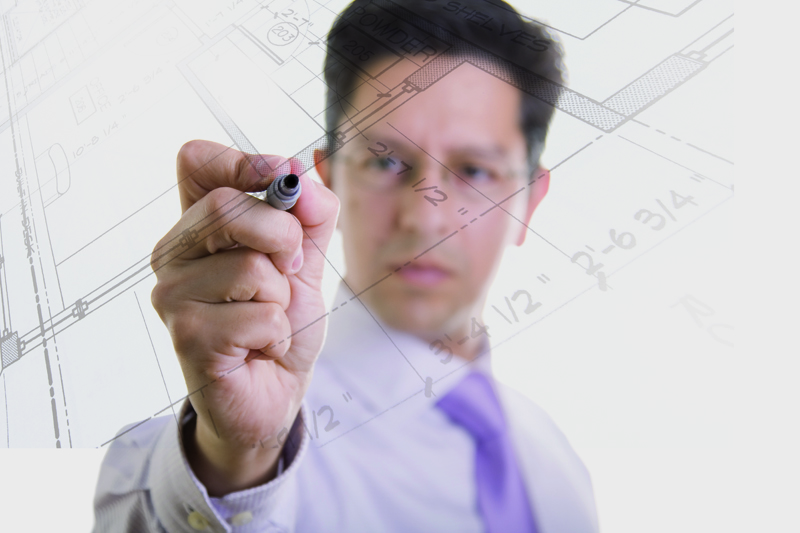 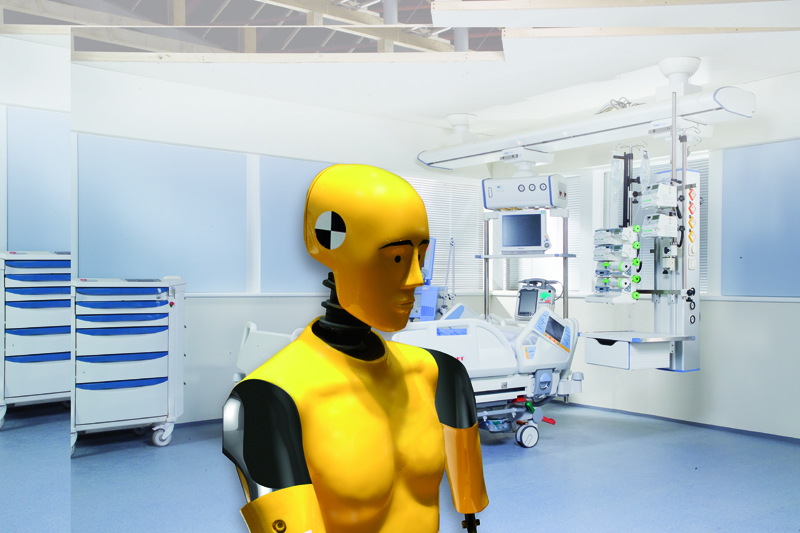 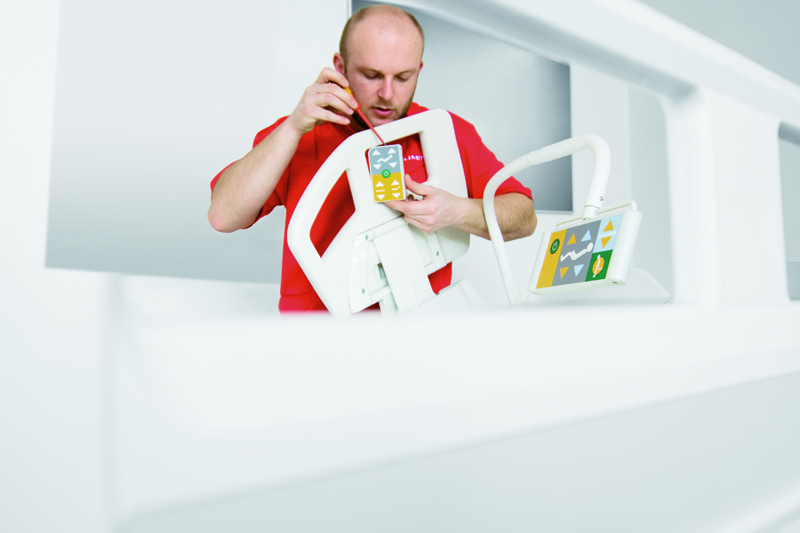 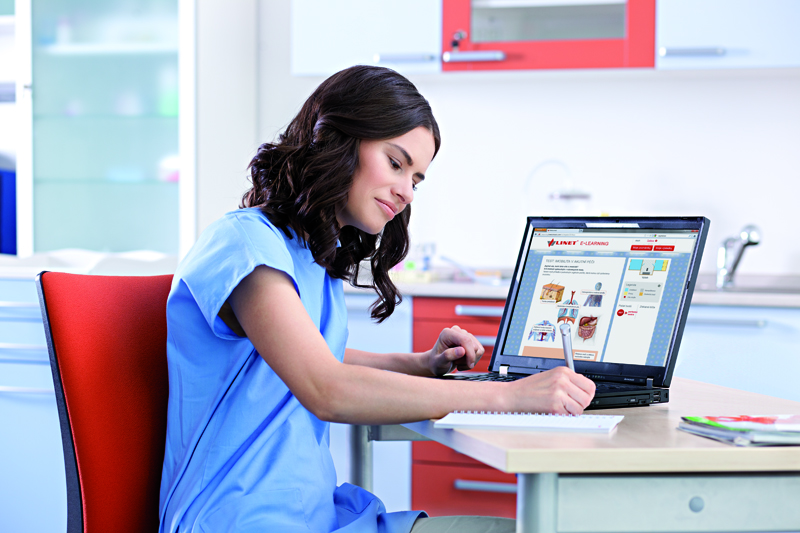 Object of desire, not just choice
[Speaker Notes: Spíkr: Abychom toto motto naplnili, stavíme nejen naši výrobu, ale i vývoj a fungování celé firmy na inovacích (mám XX patentů), vytěžování a sdílení know-how (Linet Scholaris, API), kvalitě (mezinárodní certifikace, TUV), bezpečnosti (neustálé testování nadstandardních parametrů) a designu (XX ocenění za design). Tento výčet zastřešuje naše výrobky do takové míry, že si můžeme dovolit tvrdit, že
Zjednodušíme práci sestrám a zdravotnickému personálu
Zvýšíme kvalitu života pacientů
A managementu pomůžeme nejen snížit náklady, ale také celkově zpříjemnit prostředí (což je jeden z klíčových parametrů „laického“ posuzování jednotlivých nemocničních/pečovatelských zařízení)

A o tom, že se nejedná jen o prázdný výčet, bychom vás rádi přesvědčili během následujících minut…]
/  at a glance  /
LINET Group SE – Figures
74.000 SOLD BEDS A YEAR
1100EMPLOYEES
€
176
mil.
TURNOVER
Data from 2014/2015
[Speaker Notes: Spíkr: Do světa se tak dostane 70.000 našich lůžek ročně, obratově se pohybujeme okolo 126 mil. Euro. To všechno má na svědomí 800 zaměstnanců.

AnFas ke zpracování: další možná čísla a srovnání (např. po celém světě je od našich začátků 1.000.000 našich lůžek; 35 velkých nemocnic ročně; atd.) bychom spíše „vložili do úst“ spíkrovi podle situace, kde o komu bude prezentovat…]
/  range  /
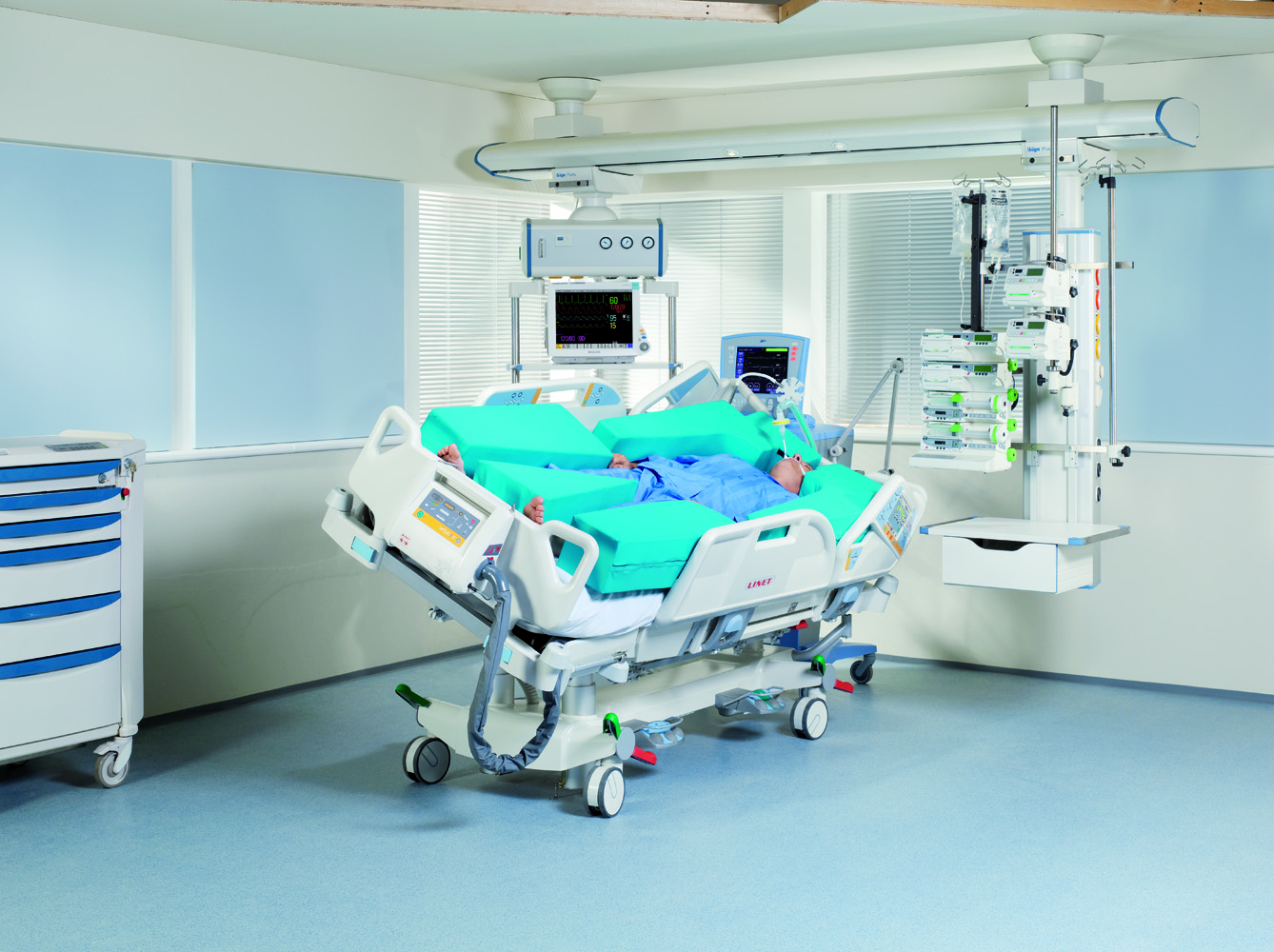 ICU beds
The highest level of care for critical patients
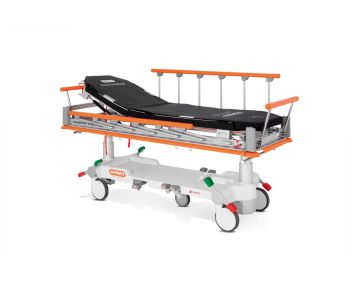 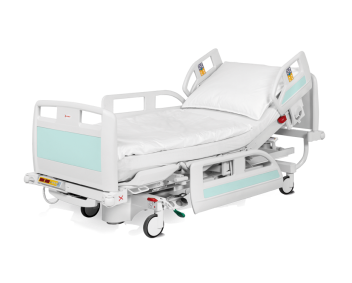 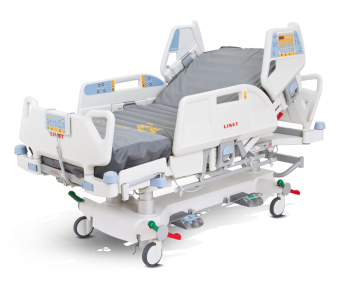 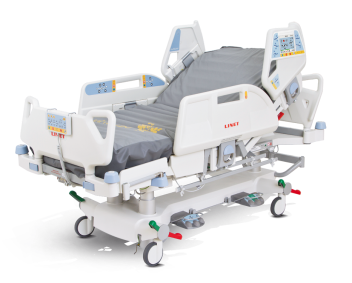 /  range  /
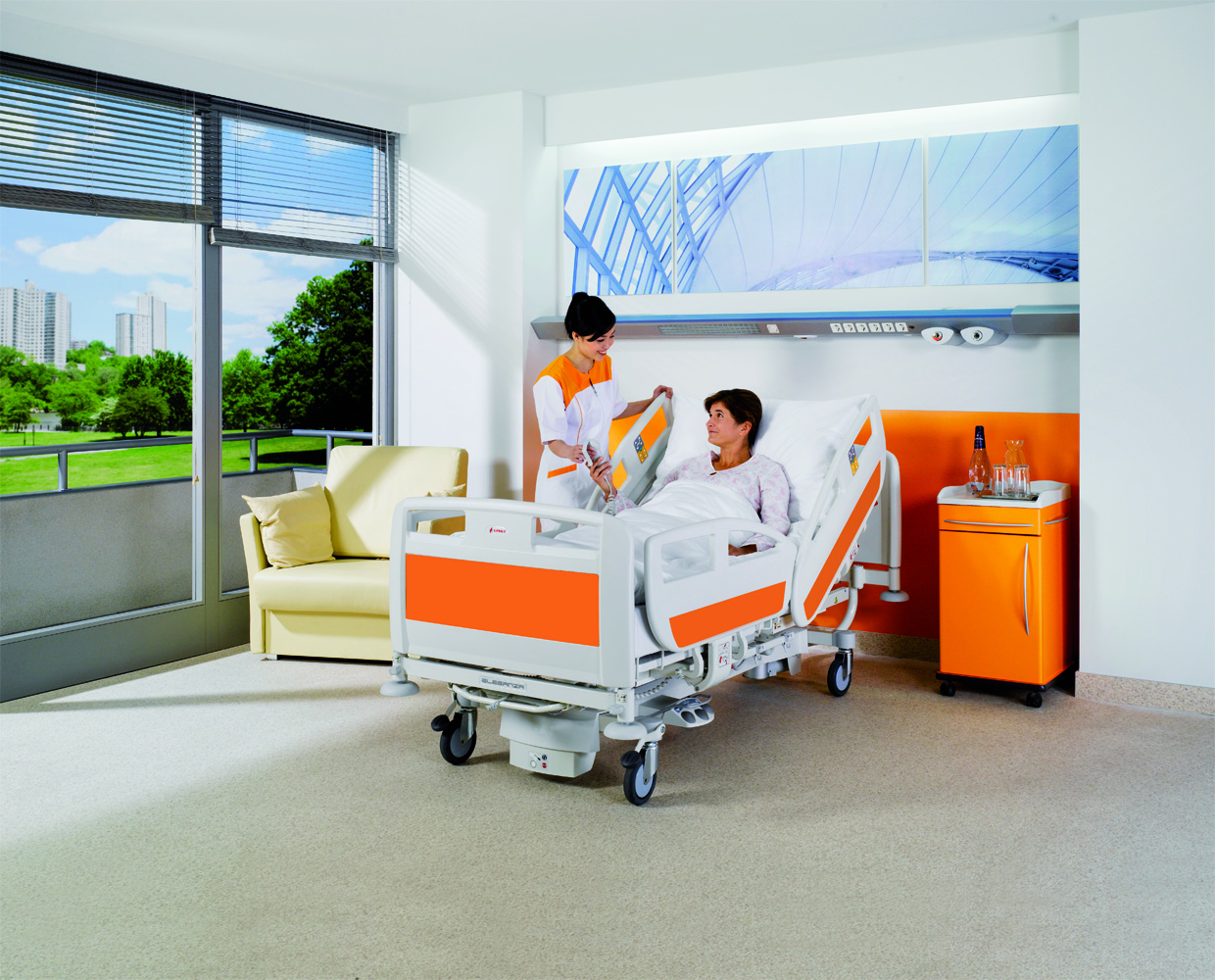 Acute care beds
Suitable for a broad spectrum of hospital departments
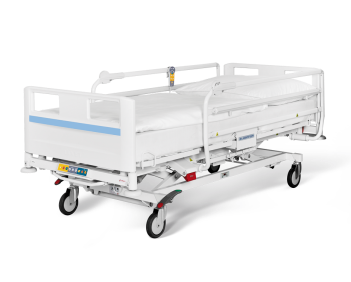 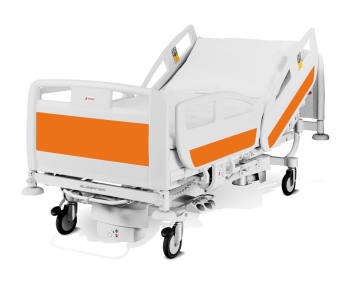 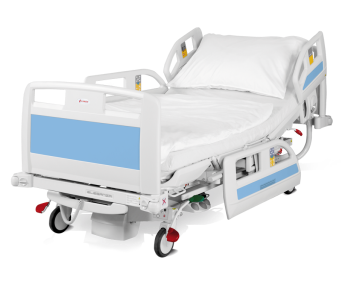 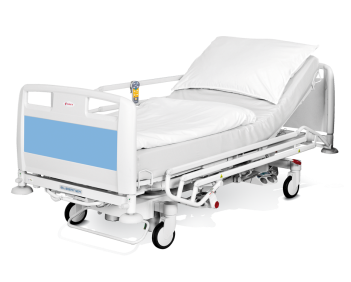 /  range  /
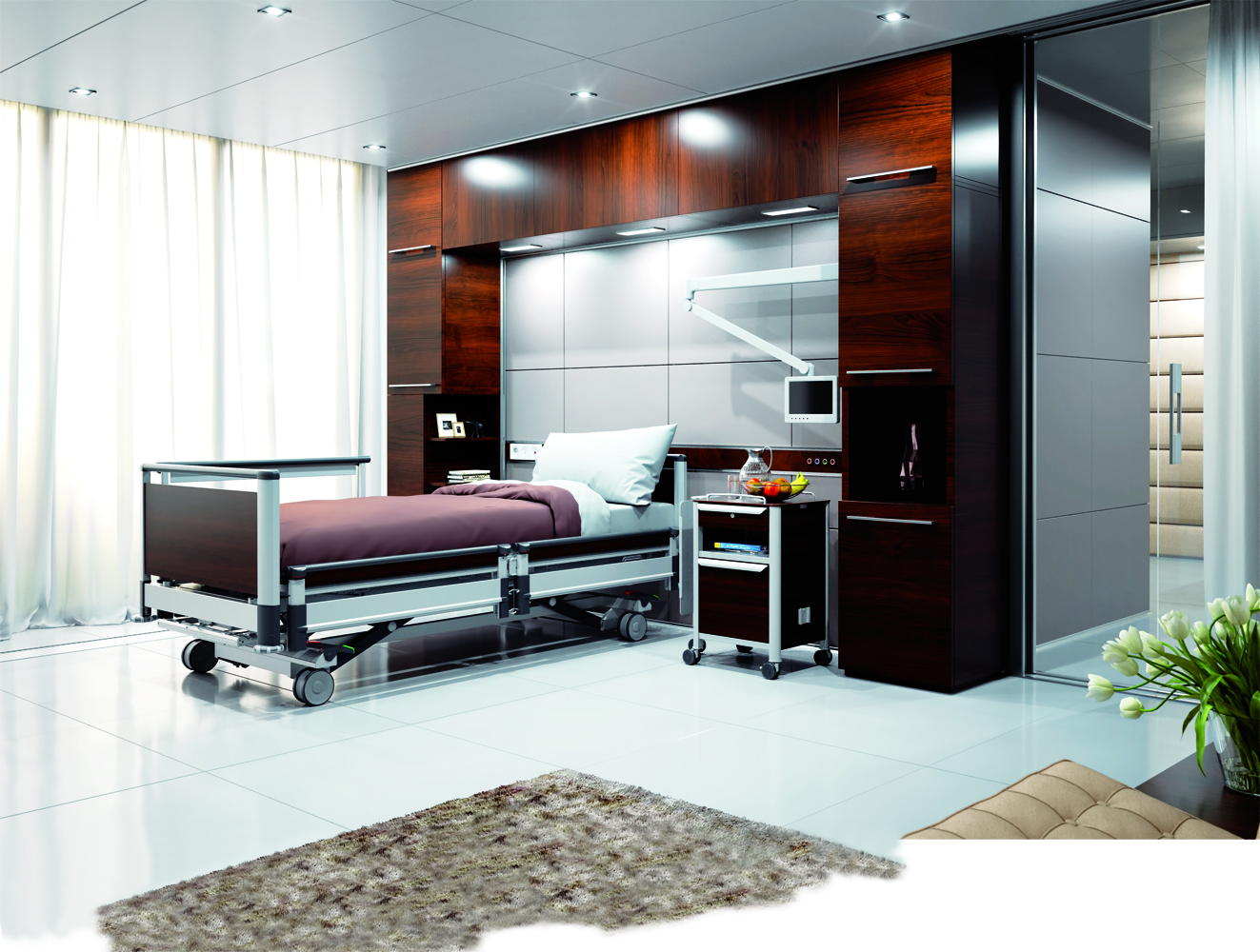 Design beds
Exceptional design and maximum safety
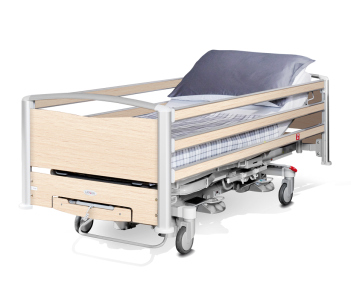 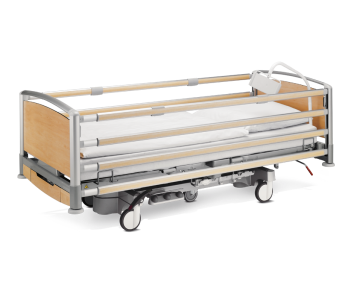 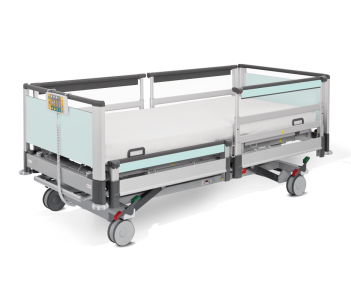 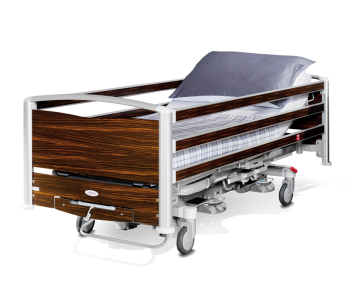 /  range  /
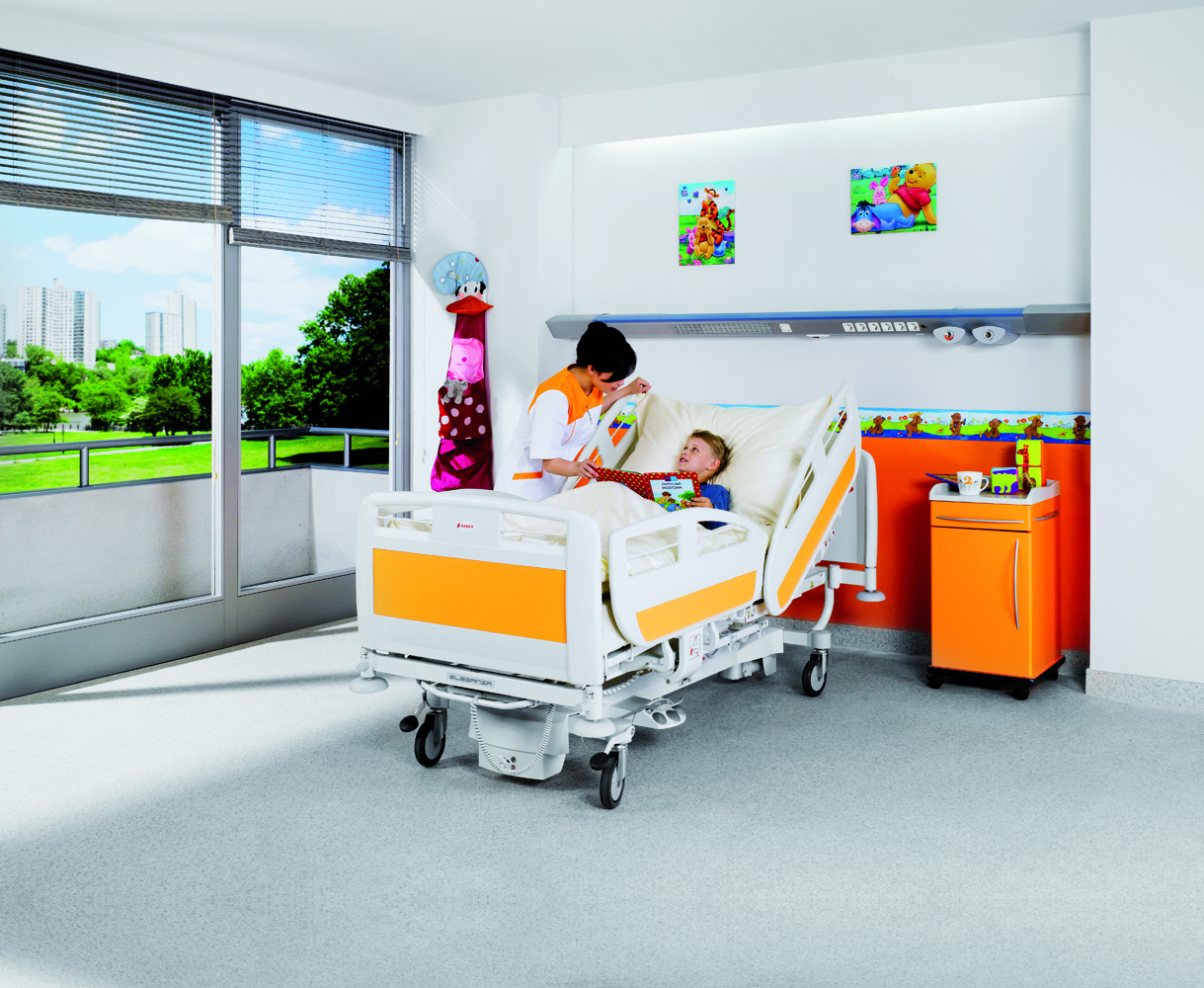 Children’s beds
Designed in accordance with the physiology and needs of a specific child age-group
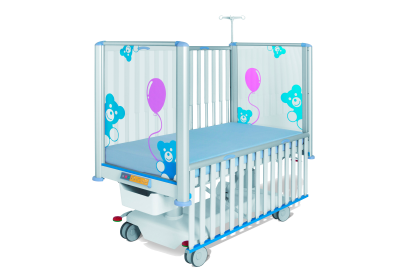 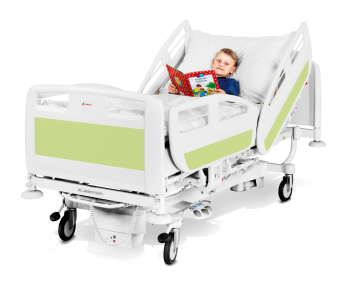 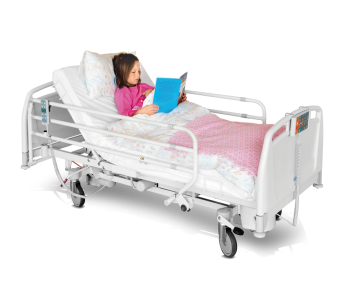 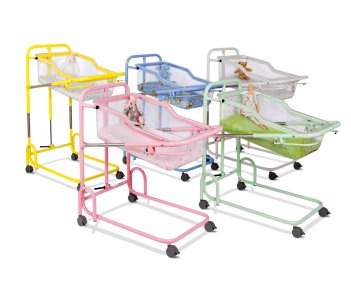 /  range  /
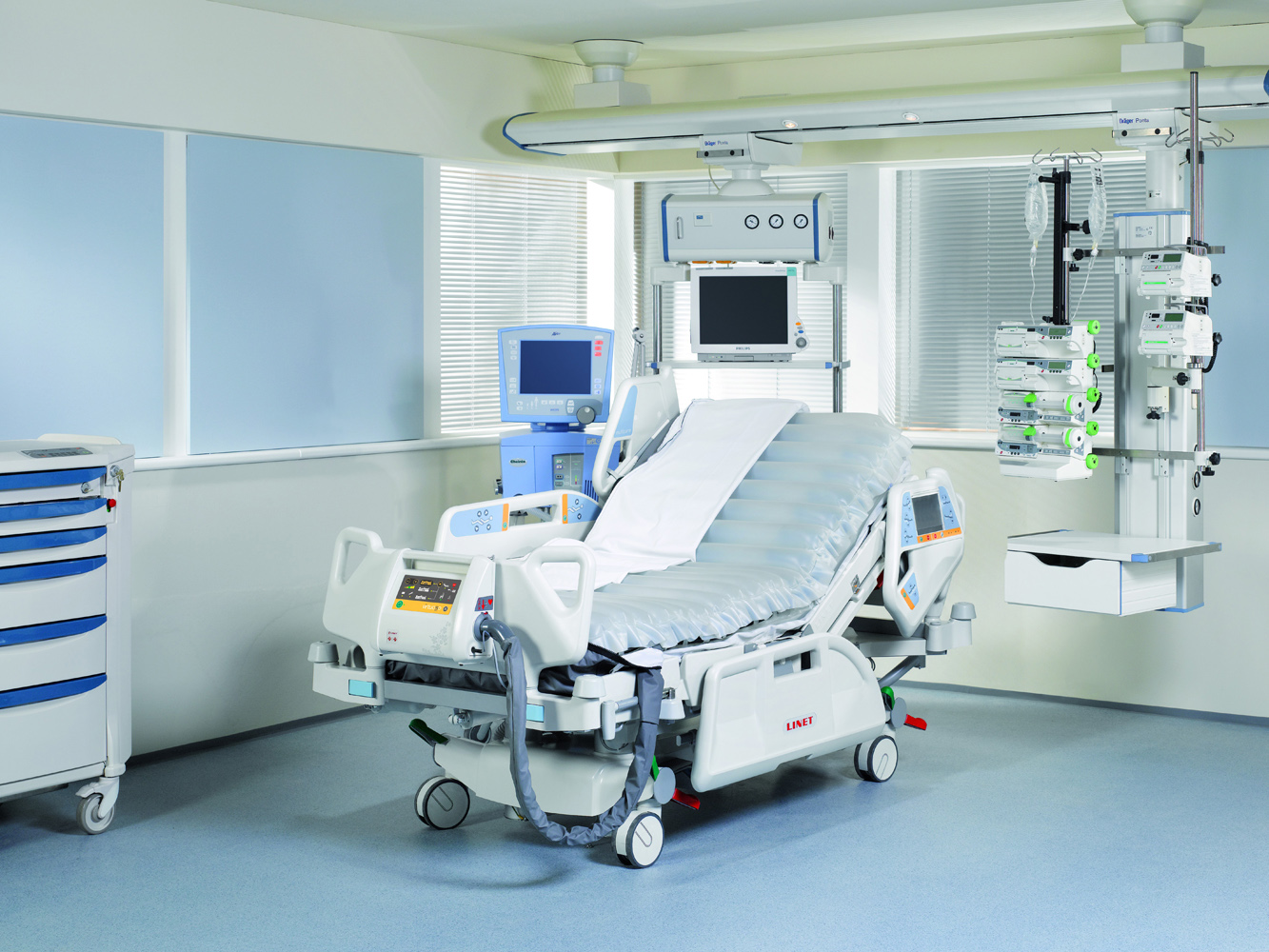 Active mattresses
Therapy with zero pressure and ergonomic control
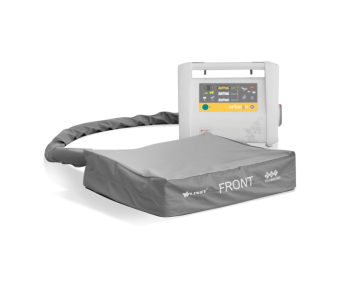 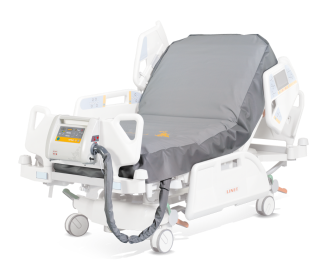 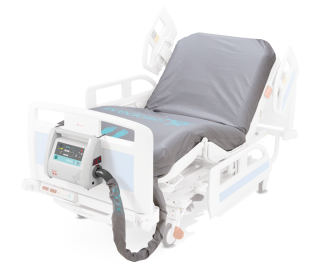 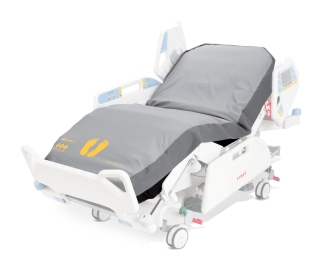 Lithuanian Healthcare
TOTAL nO. OF HOSPITALs 134
TOTAL No. OF Hospital BEDS 26296
EXPENDITURE ON HC P/C 769 EUR
6,7 % of HC spending FROM GPD
LACK OF FUNDS FOR INVESTMENTS
Market specifics
Small – 300 BEDS/YEAR
LTD. BUDGETS – MEChaniCaL BEDS FROM 300 EUR
BIG COMPETITION FROM PL, CN, TR - SIMPLE BEDS
NO PRODUCT REGISTRATION NEEDED
EN 60601-2-52 NEEDED
TENDER REQUIREMENTS -  CATALOGuEs, EC DECLARATIONs, ISO , USER MANUALs
Partner´s  prerequisites
FinANCIALY STRONG
GOOD MARKET KNOWLEDGE
GOOD REPUTATION
IDENTIFIES WITH BRAND
SPEAKING ENGLISH
READY TO INVEST IN MKTG
StRONG in services
How to find new partner
Embassy  -  ECONOMICAL DEPARTEMENT
CZECH TRADE
LOCAL HEALTHCARE EXHIBITION/CONgresses
BUYING MARKET REPORT
GOOGLE
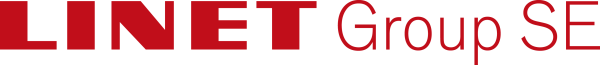 Object of desire, not just choice